RAF matter
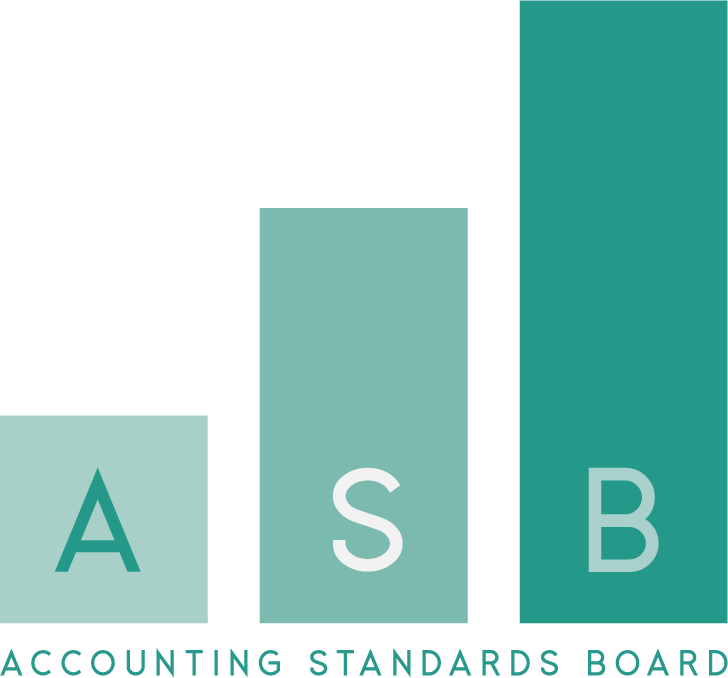 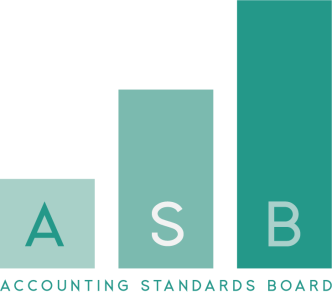 Problem statement
Matter at hand is whether the RAF’s change in accounting policy was appropriate based on information available to them, and met the necessary requirements in the Standards of GRAP issued by the ASB. 
The ASB sets the Standards of GRAP for all public sector entities.  
It does so objectively + transparently after following a robust public consultation process.
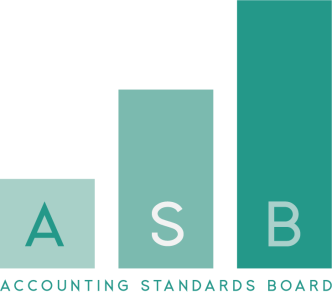 Problem statement
The ASB does not provide technical advice or opinions on individual accounting matters, transactions, events, etc.
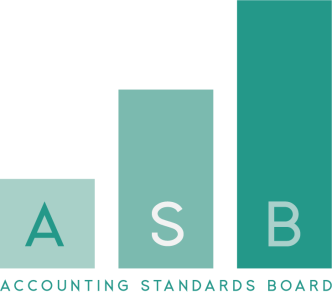 History
RAF approached the ASB to ask about the status of IFRS 4 on Insurance Contracts and whether it is mandatory for the RAF (January 2021). 
ASB met with the RAF, and provided a written response the RAF outlining a number of issues. 
The key points in the response were as follows….
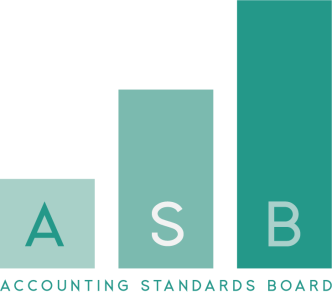 Status of IFRS 4
Not mandatory to any entity – entities should however assess its application based on the activities it undertakes and whether they meet the definition of an insurance contract; or undertake “insurance-like” activities. 
In assessing this, the absence of a contract is not considered a reason for not considering IFRS 4; nor are “labels” given to entities, transactions, etc. 
IFRS 4 is considered in formulating an accounting policy.
[Speaker Notes: In the absence of a Standard on social benefits, in 2014 the ASB wrote to a number of entities indicating that they would need to assess whether they have insurance, or insurance linked activities, and consider whether a private sector standard on insurance activities is appropriate. 

At the time, there was a view that some entities, such as the UIF, Compensation Fund, RAF and NHBRC could be ‘social insurers’.]
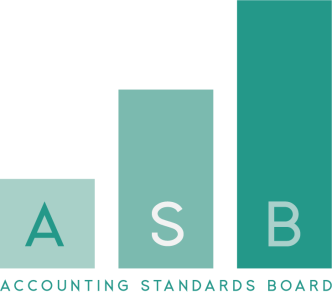 Status of IPSAS 42 and the SA environment
IPSAS 42 on Social Benefits was issued in 2019. 
The ASB’s comment letter to the IPSASB on draft versions of the proposed IPSAS did not support many of its principles. 
A key principle which was not supported, was the recognition of liabilities and their related measurement, as it was deemed “rules-based” and meant that it may not be appropriate for a range of benefit schemes – particularly in SA.
[Speaker Notes: After 20 years of deliberating this complex matter, the IPSASB (explain) issued a Standard of social benefits.]
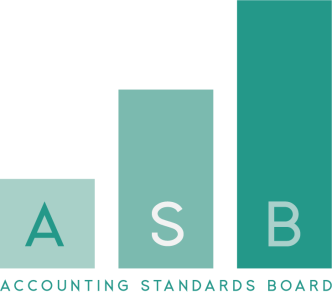 Status of IPSAS 42 and the SA environment
When the Board issued its work programme for 2021-2023, it indicated that the previously expressed views about IPSAS 42 would result in a potentially different approach locally – to provide users locally with relevant information, that faithfully represents the economic characteristics of the scheme. 
The social benefit project started in 2021, but was a known and identified project of the Board prior to this, with the potential for departure.
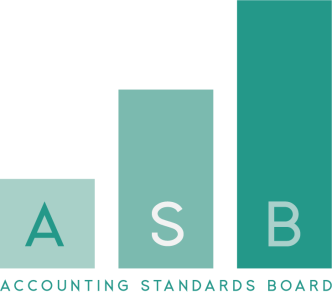 Changing accounting policies
GRAP 3 on Accounting Policies, Changes in Accounting Estimates and Errors prescribes the criteria for changing accounting policies. 
Accounting policies describe when to recognise assets, liabilities, revenue and expenses, and how to measure them + the how they will be reflected in the financial statements. 
Accounting policies are changed when….
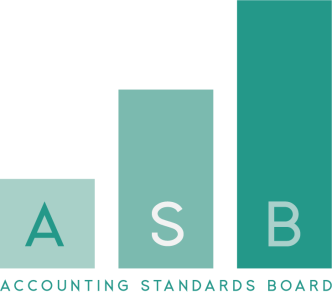 Changing accounting policies
#1 	Change is required because there is a new 	Standard, or the existing requirements 	have 	changed. 
#2	Management considers that change in 		policy will 	provide users with reliable and 	more relevant information.
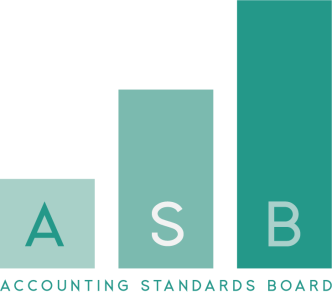 Changing accounting policies
Users are the external users of the financial statements, are represent resource providers (e.g. funders, taxpayers, creditors,…) and service recipients  (i.e. those who benefit from the RAF’s service). 
Reliability of information is assessed based on a number of factors related to information, past and present, and other assumptions, and whether this would result in a fair presentation in the financial statements.
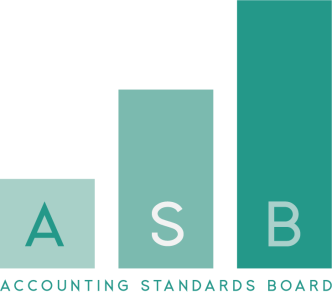 Changing accounting policies
More relevant information should be assessed in the context of who will potentially use the RAF’s financial statements.
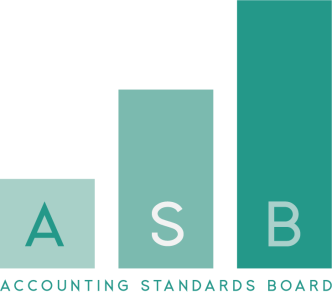 Changing accounting policies
More relevant information should be assessed in the context of who will potentially use the RAF’s financial statements.
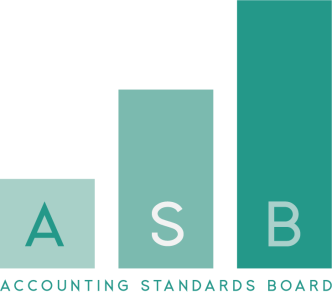 Ongoing matter
The development of a Standard of GRAP on Social Benefits started in April 2021. 
Since then, the Board made several preliminary decisions. 
Late in 2021, it emerged that the Board would not follow 2021, and communication issued about the application of IPSAS 42 as a result. 
Discussing a proposed Standard in September, and will finalise in December 2022.
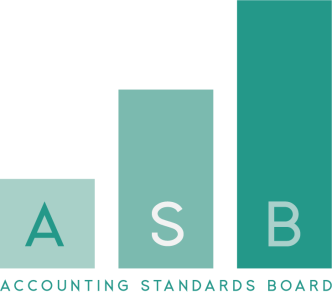 ASB’s involvement
ASB’s involvement is Court ruling in 2022 relates to a joinder application filed by the RAF. 
The Court ruled the ASB is a party with a material interest in the matter. 
ASB joined as a second respondent in June 2022. 
The ASB is not ‘party’ to the dispute – the matter is between the RAF and AGSA.
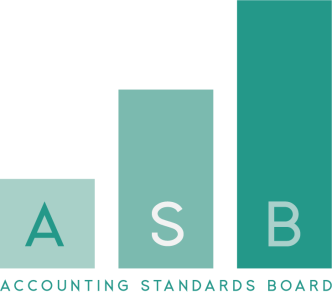 ASB’s involvement
Given the Court ruling, the ASB did not appose being joined, and agreed to provide a responding affidavit. 
This was filed in August 2022. 
The matter is precedent setting, and will likely have a negative impact on the ASB’s future work.
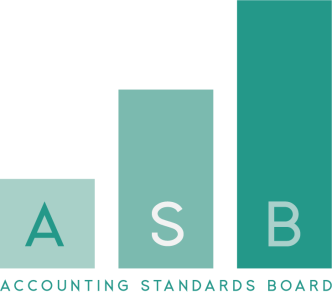 Questions
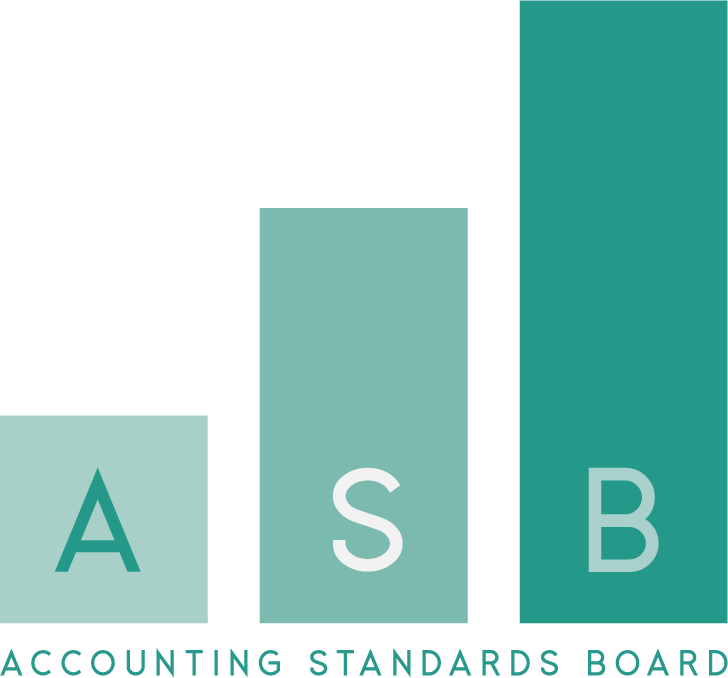 Contact details
Tel: (011) 697-0660
Fax: (011) 697-0666
Email: info@asb.co.za
Website: www.asb.co.za